All About Me
Media Influence
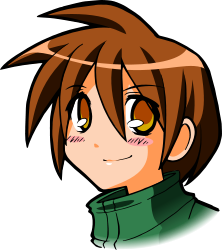 Let’s Learn About Health!
2nd Grade
Commercials
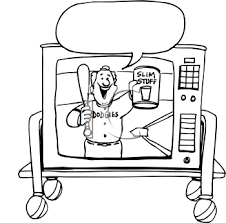 What Do You See?
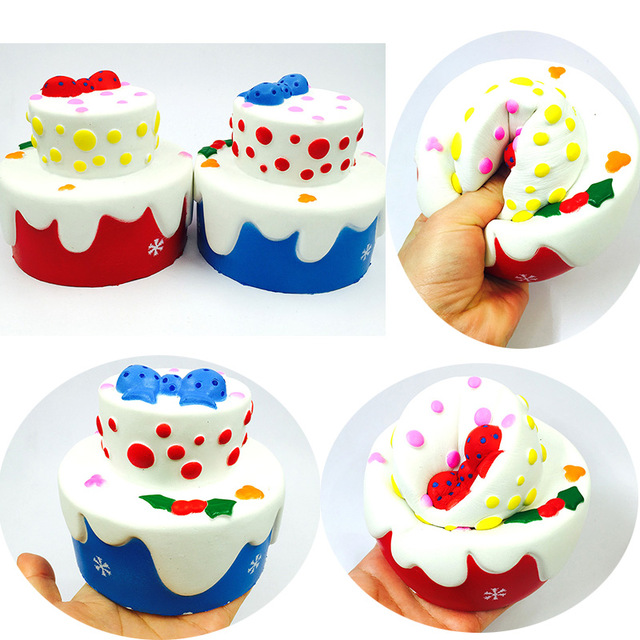 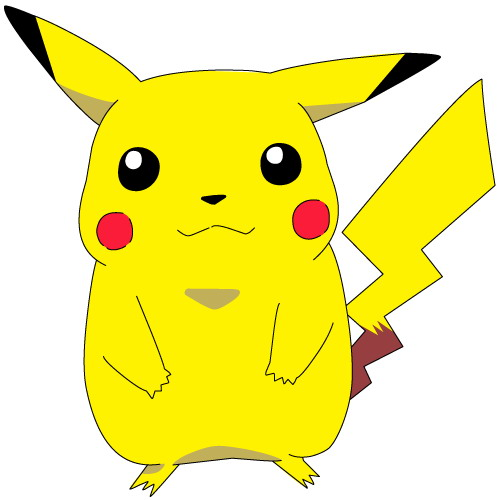 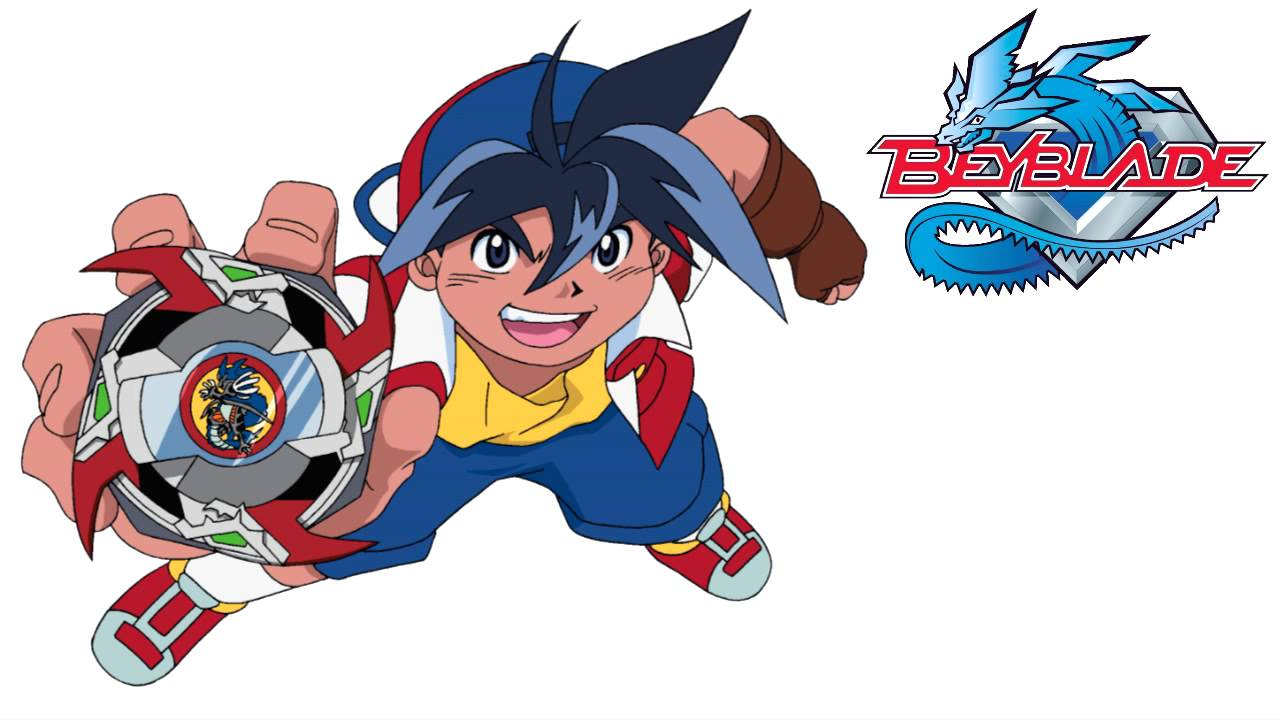 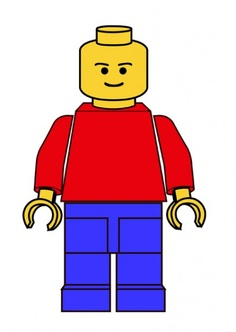 Do you own any of these things?
Commercials
I totally want this. It looks so cool.
How do commercials influence people to buy things?

Watch the following commercials and think about how commercials influence you.
https://www.youtube.com/watch?v=f761pyolPkE
https://www.youtube.com/watch?v=Yy6xAP3jPxE
https://www.youtube.com/watch?v=hDbeBqYZtUA
Famous people 
& 
TV characters
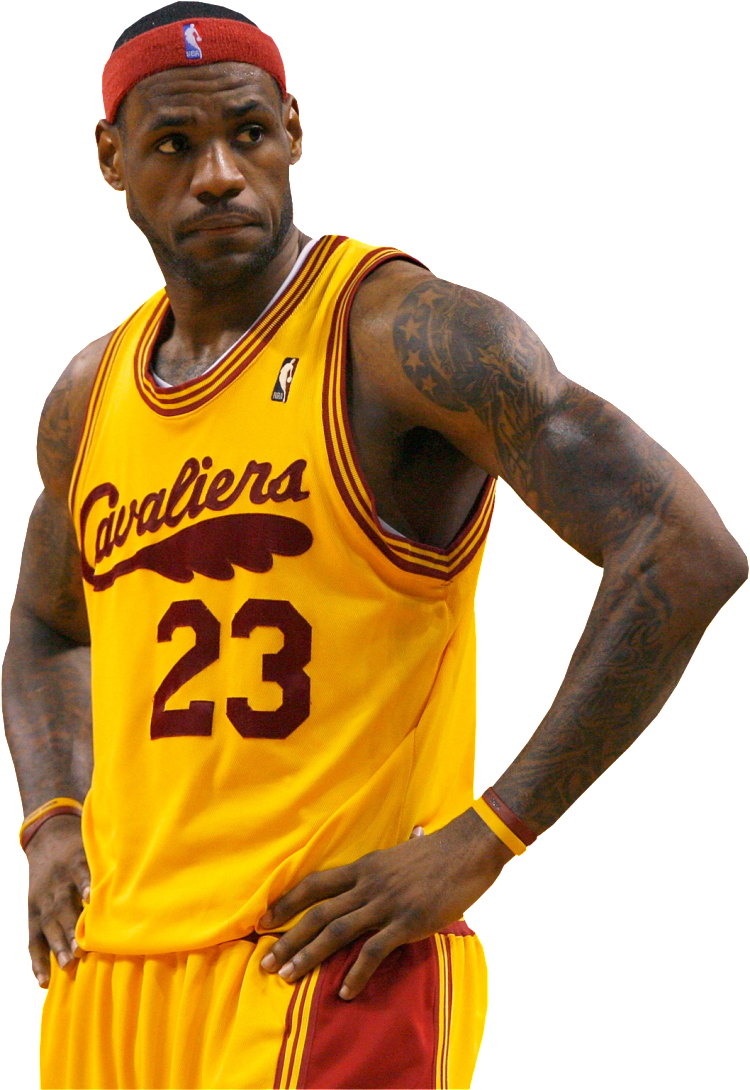 What Do You See?
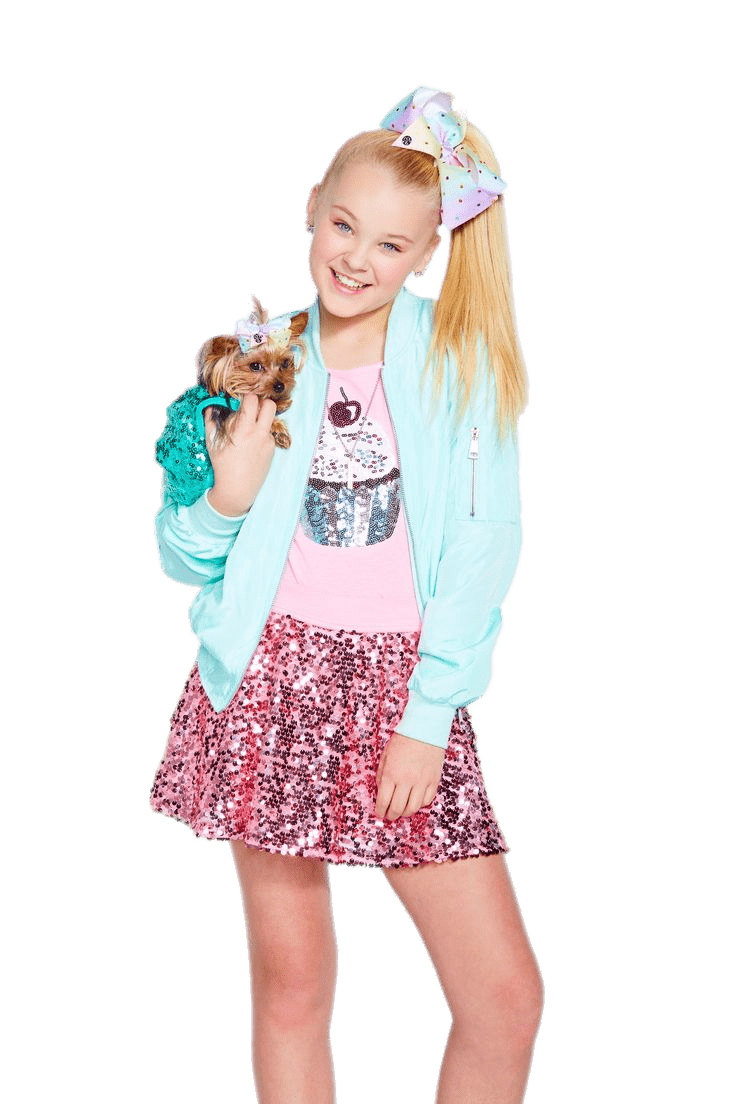 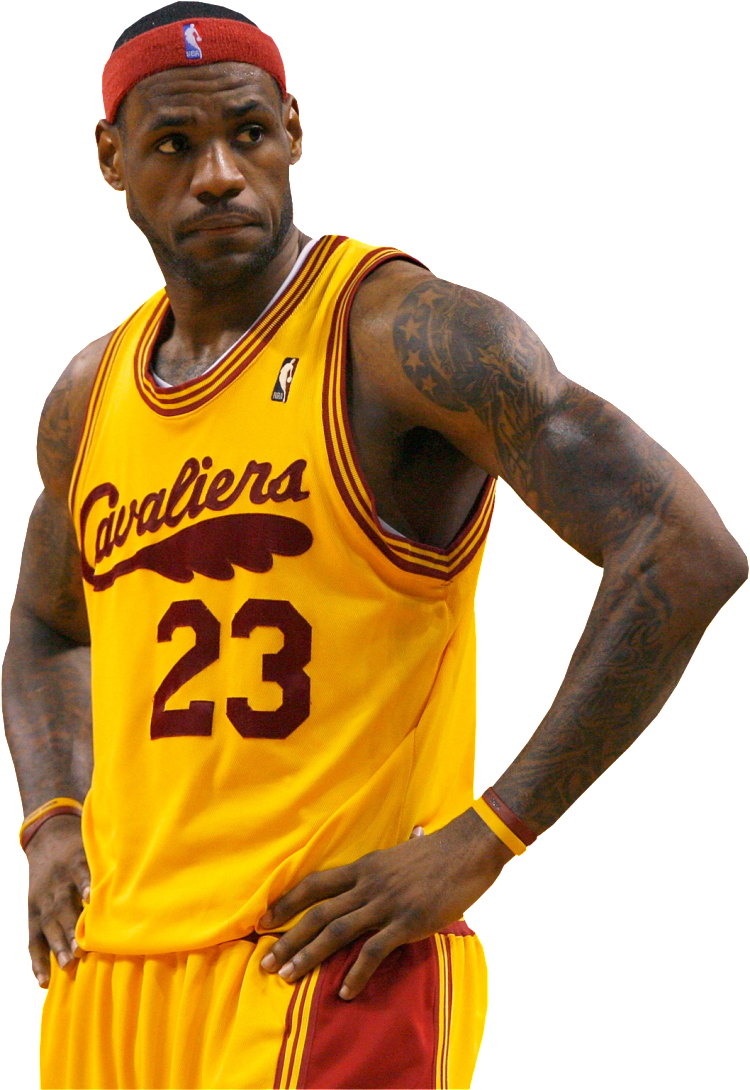 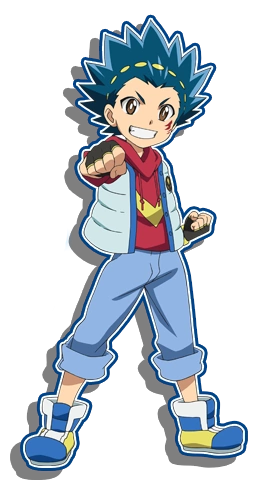 Have You Ever...
Changed the way you dress because your favorite character dressed a certain way
Changed your hair to match your favorite character
Changed the way you walk, talk, or treat people to match your favorite character
Is this influence positive or negative or neutral?
The Negative Influences of Media
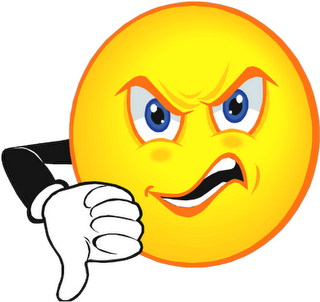 Think...
Think about the commercials, shows, movies, music videos that people watch on television. How could media negatively influence behaviors? Give examples.
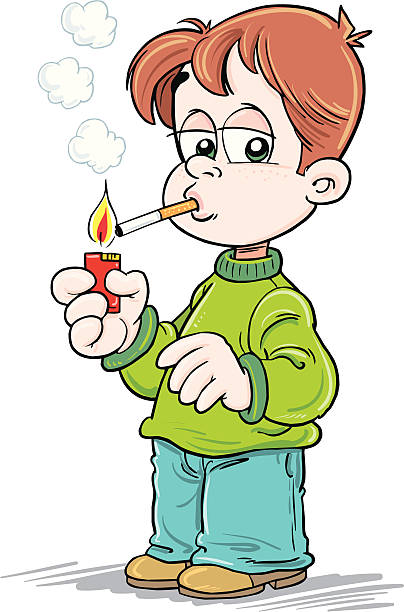 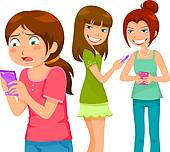 Commercials
Watch the following commercial and decide if it is a positive or negative influence on a child.
https://www.youtube.com/watch?v=po0jY4WvCIc
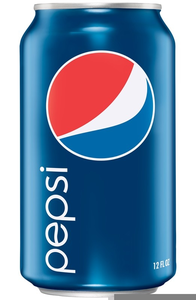 What other commercials do you see related to food and drink. Are they encouraging healthy choices?
Be You!
It is hard to escape the influence of the media, but it is important to recognize how it affects you. Be careful not to be a victim of the negative influences.
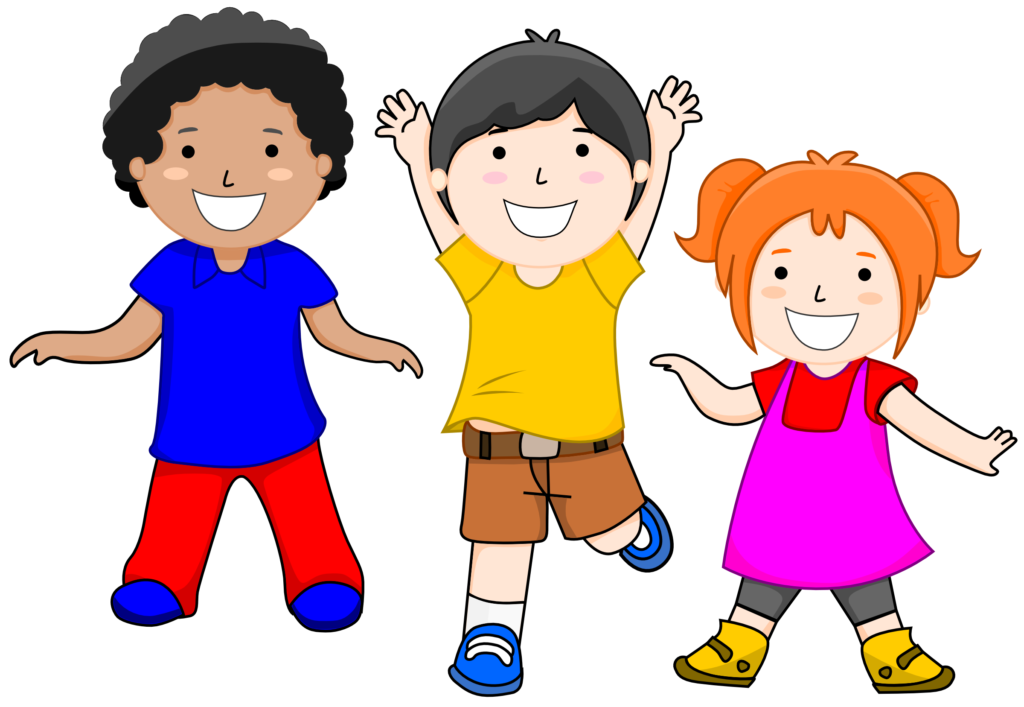 Let’s Move!
https://www.youtube.com/watch?v=9ccFDG4WY8Y
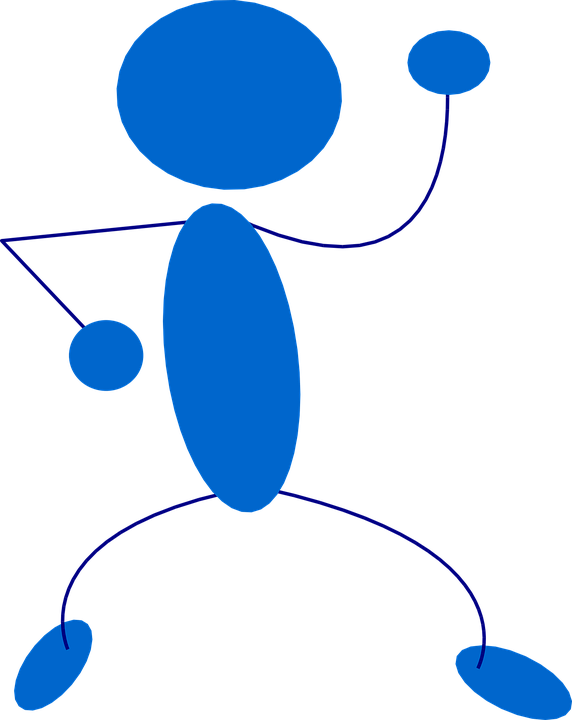 The End
Take Care of Your Health
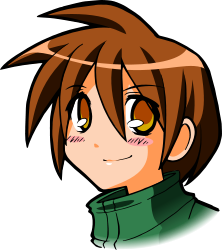